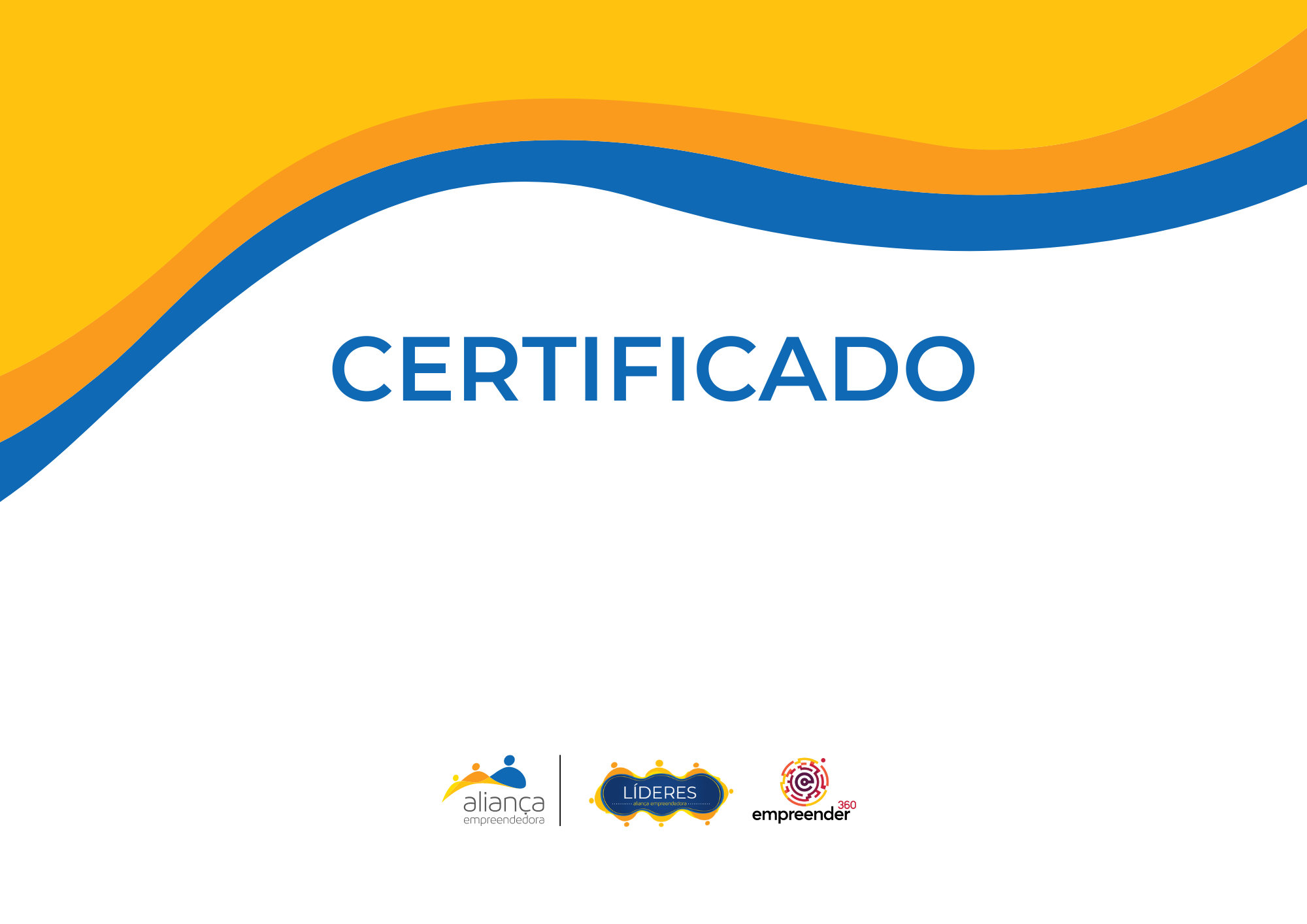 Certificamos que _____________________________________________ participou do Encontro Líderes com a temática ____________________________, de __ horas no dia __/__/____, promovido por _____________________, aliancer participante do Programa de Voluntariado Líderes da Aliança Empreendedora.
________________________________________ 
Adicione seu nome
Líder da Aliança Empreendedora